傳遞愛~愛你100分
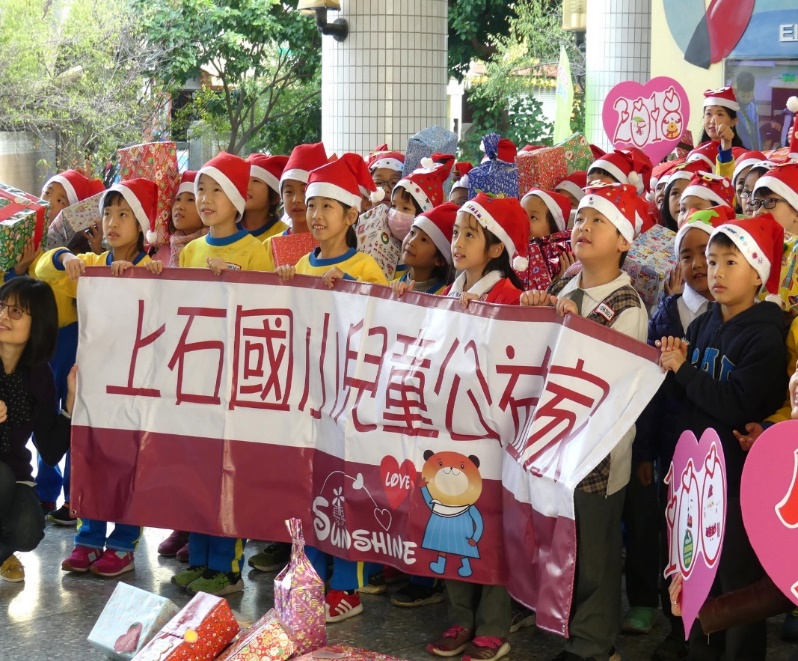 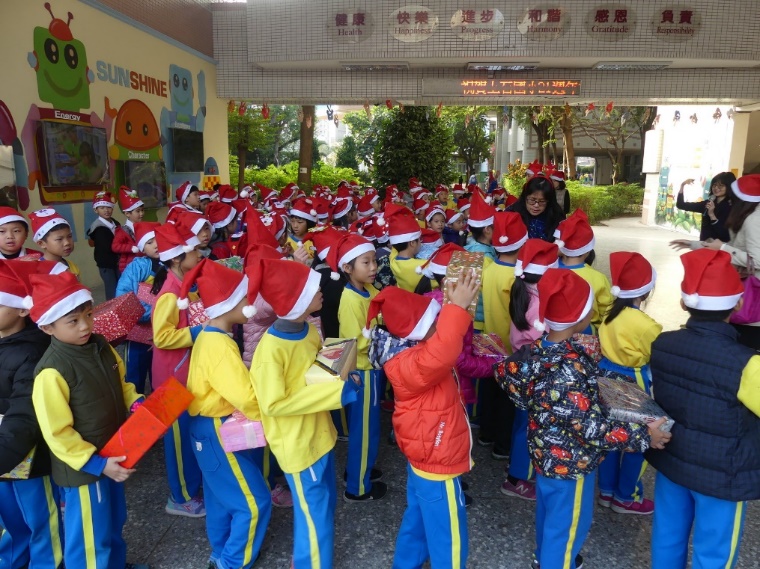 傳遞愛~愛你100分
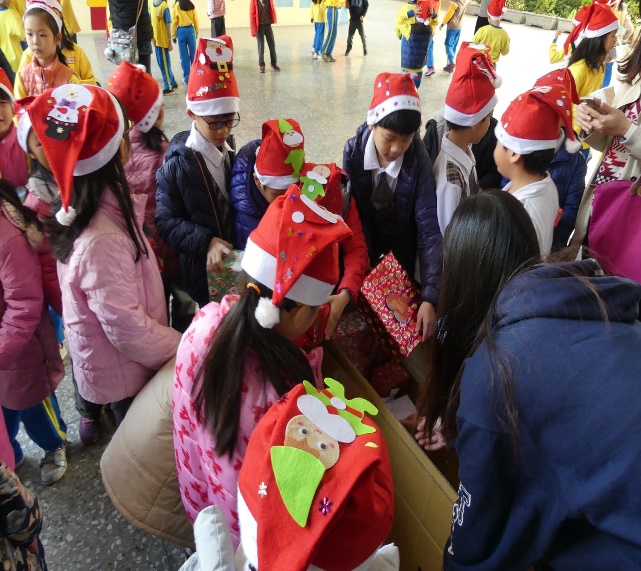 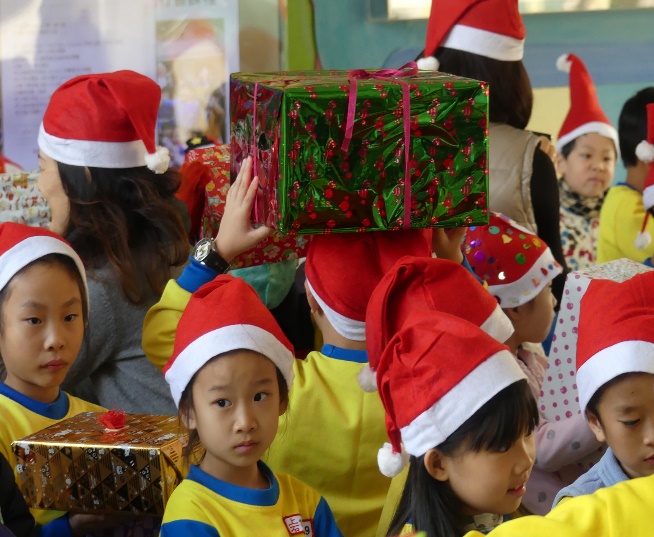 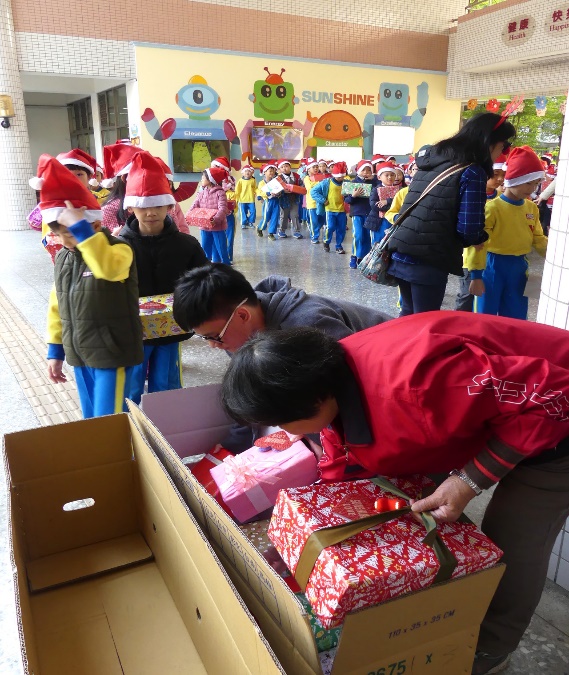 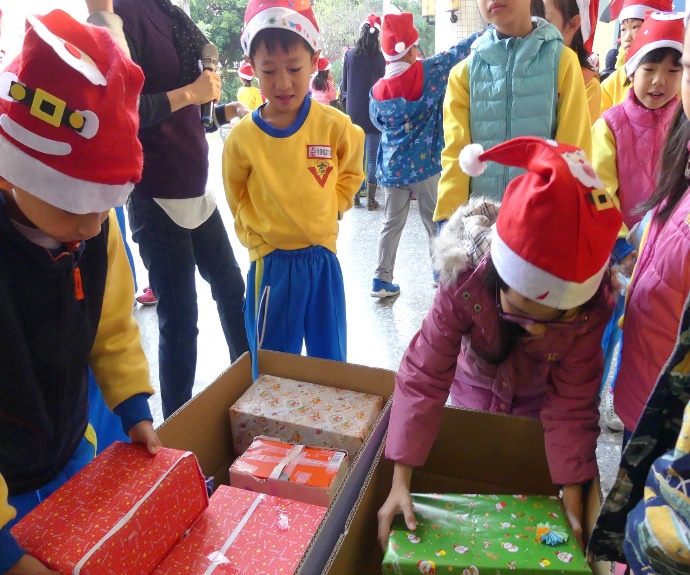 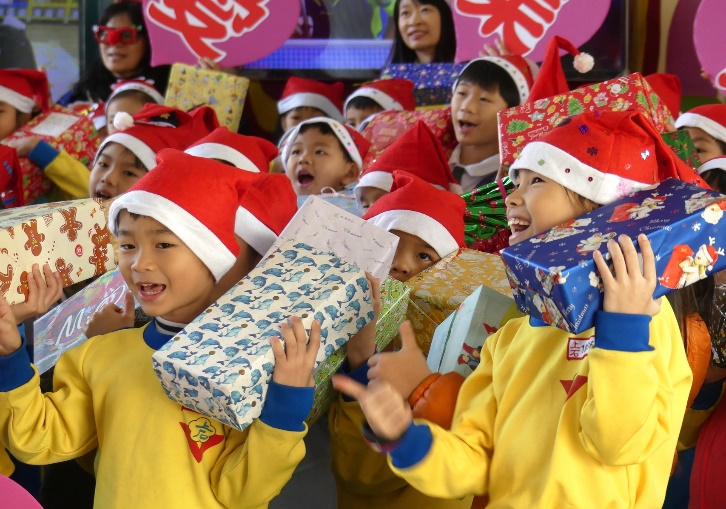 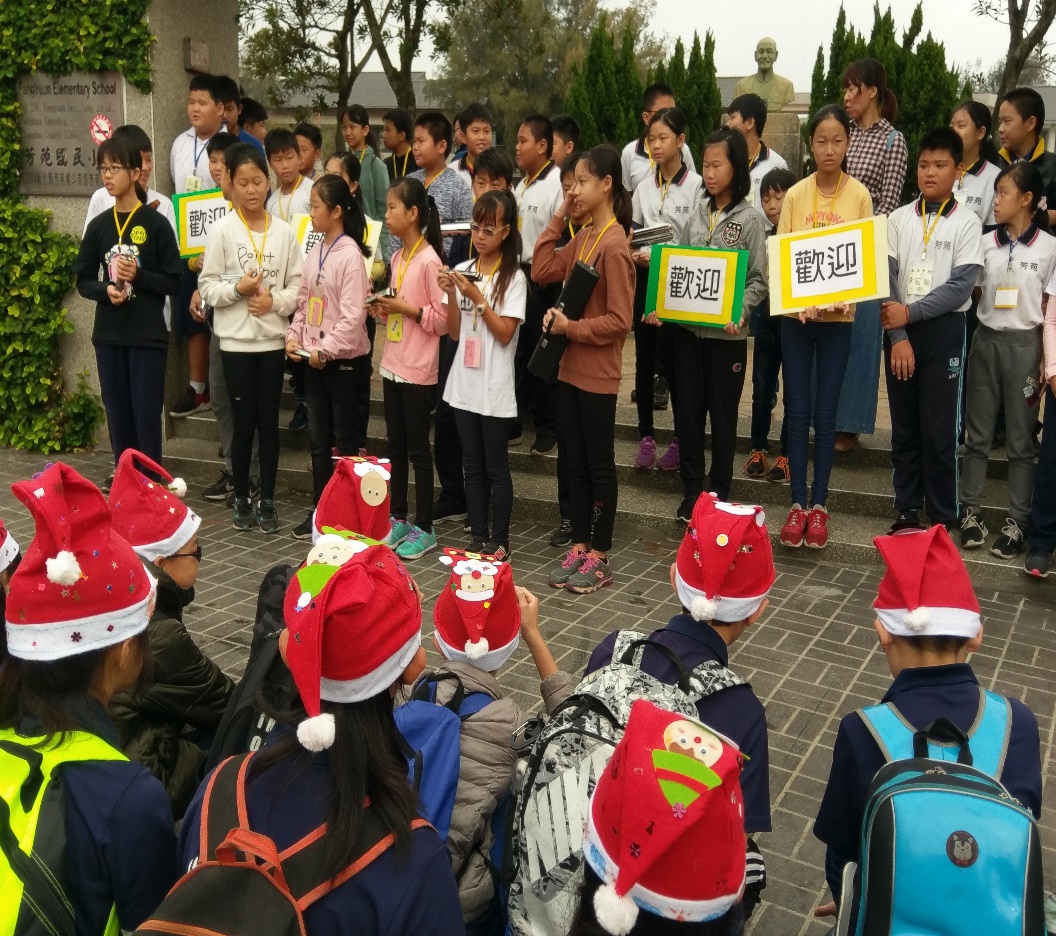 愛的鞋盒~相見歡
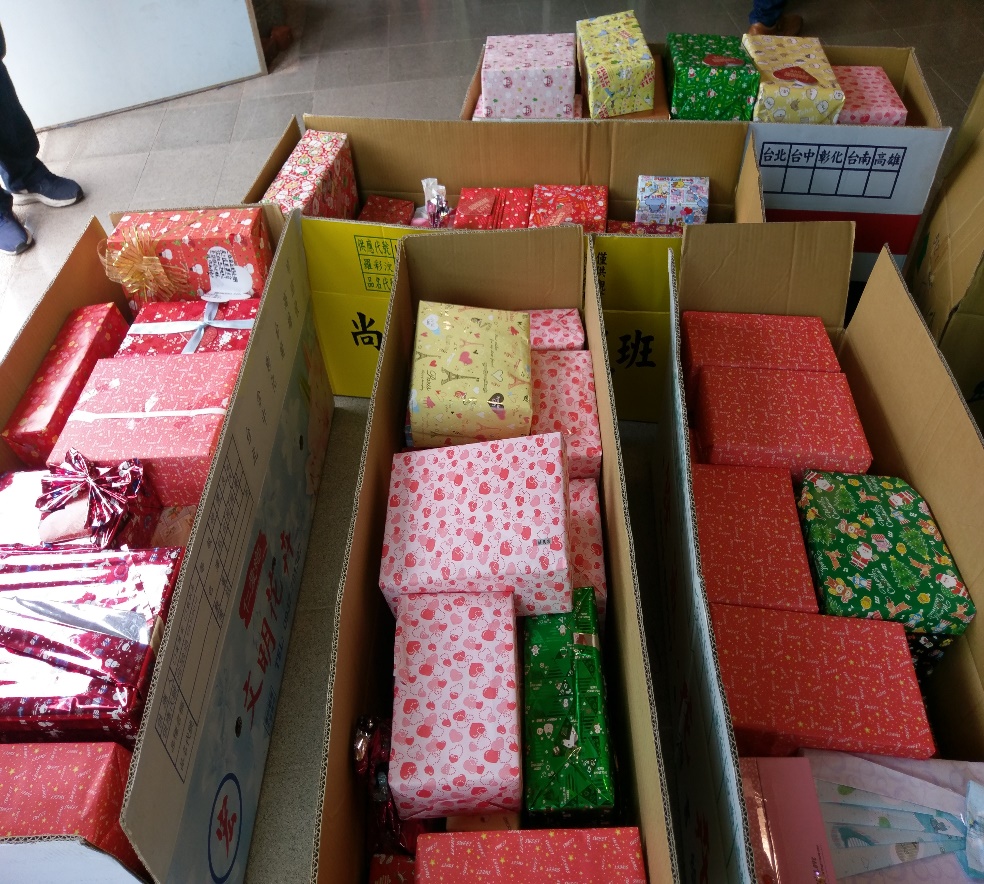